Wheelie Good Treats
Table of Contents
User Needs
Benchmarking
Target Specs
Concept Designs
Prototype test plan
Prototypes
Live demo
Trials and tribulations
Key decisions
Economics
Lessons learned
Future work
User Needs
Benchmarking
Technical benchmarking                                                            User benchmarking
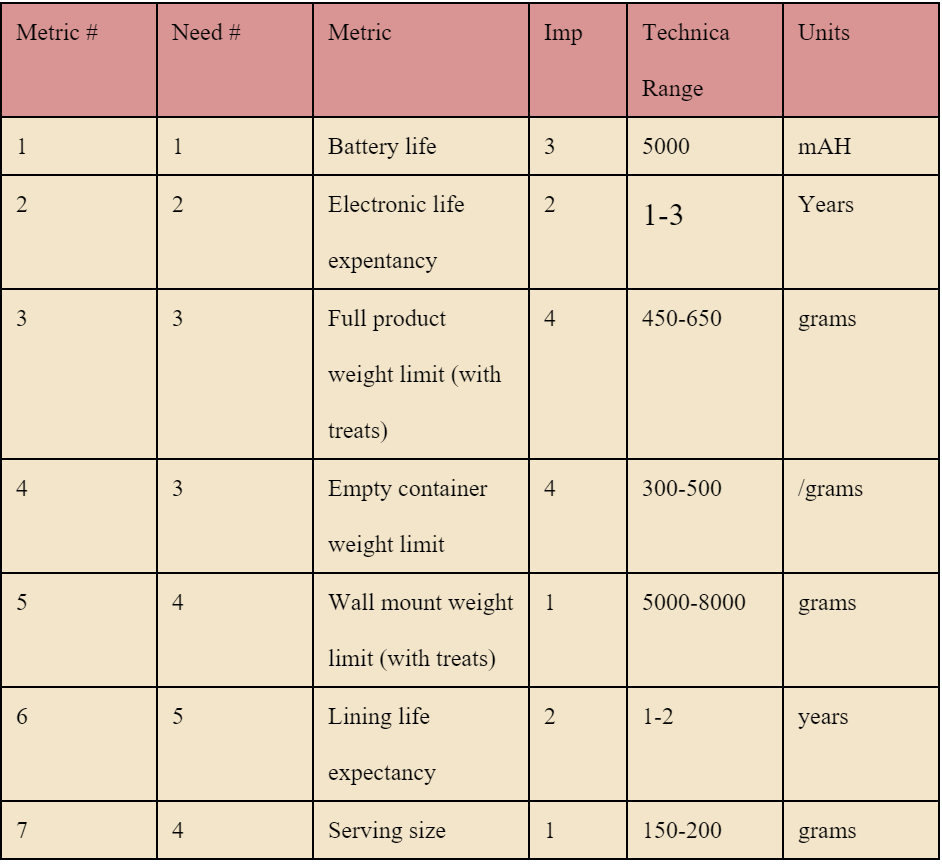 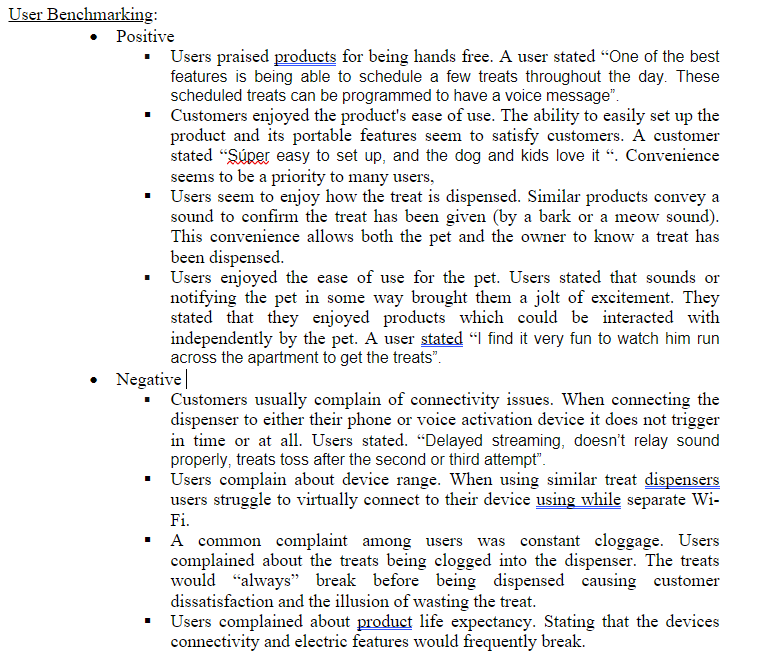 Target Specs
Prototype Sketches Part 1
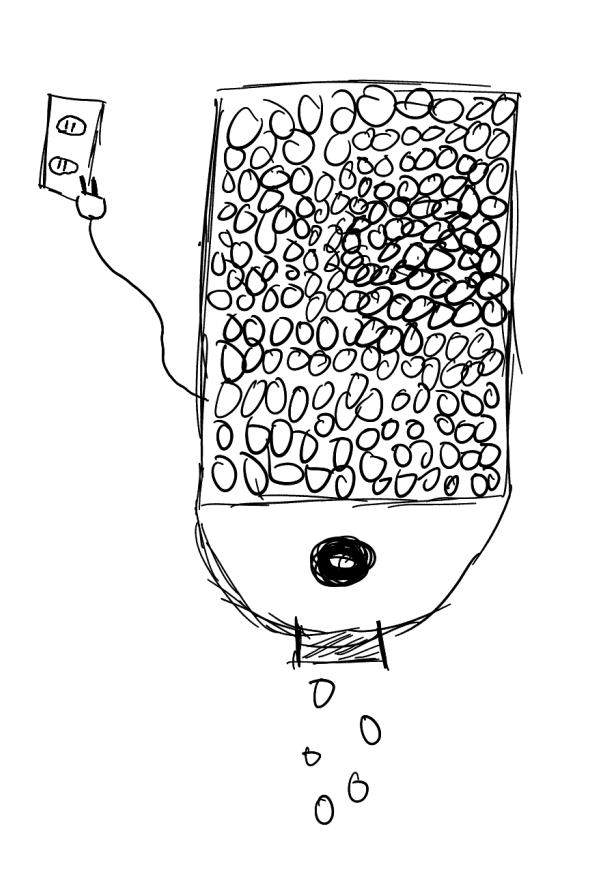 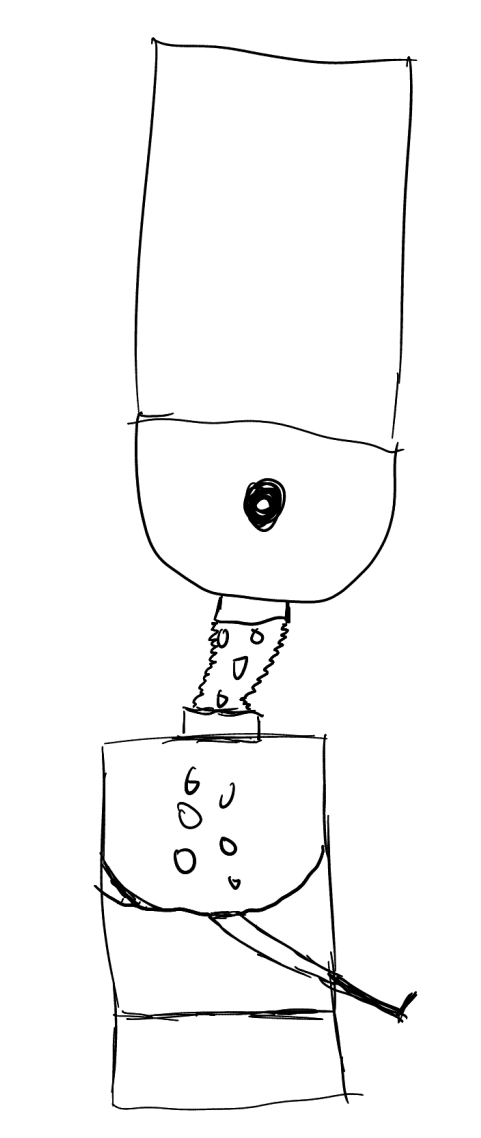 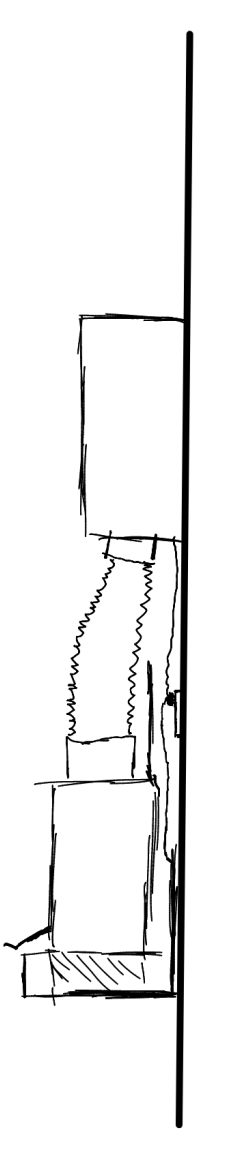 [Speaker Notes: Nicholas]
Concept Designs
Final Design
Design 2
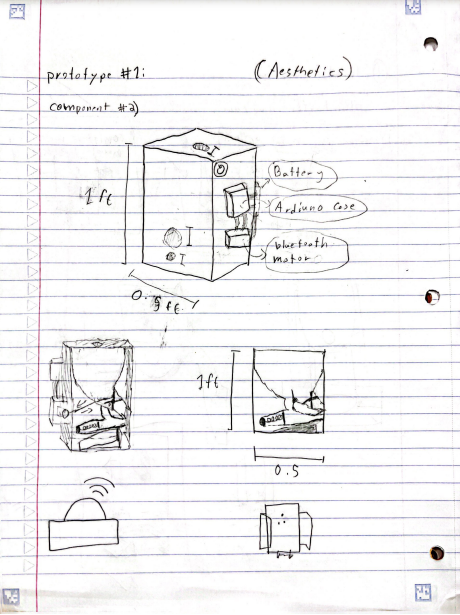 Design 1
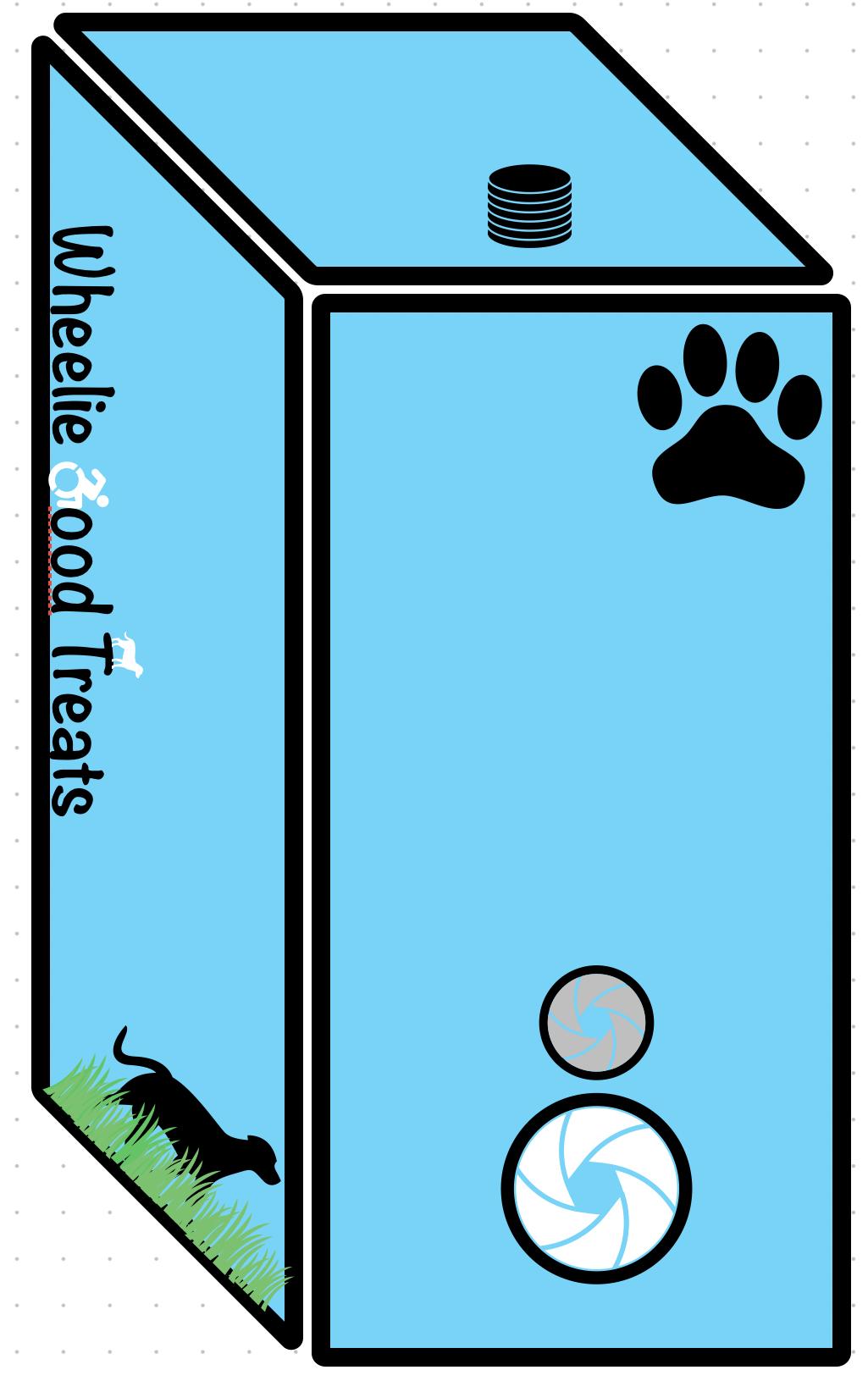 Compartment 1 : Treat Dispenser
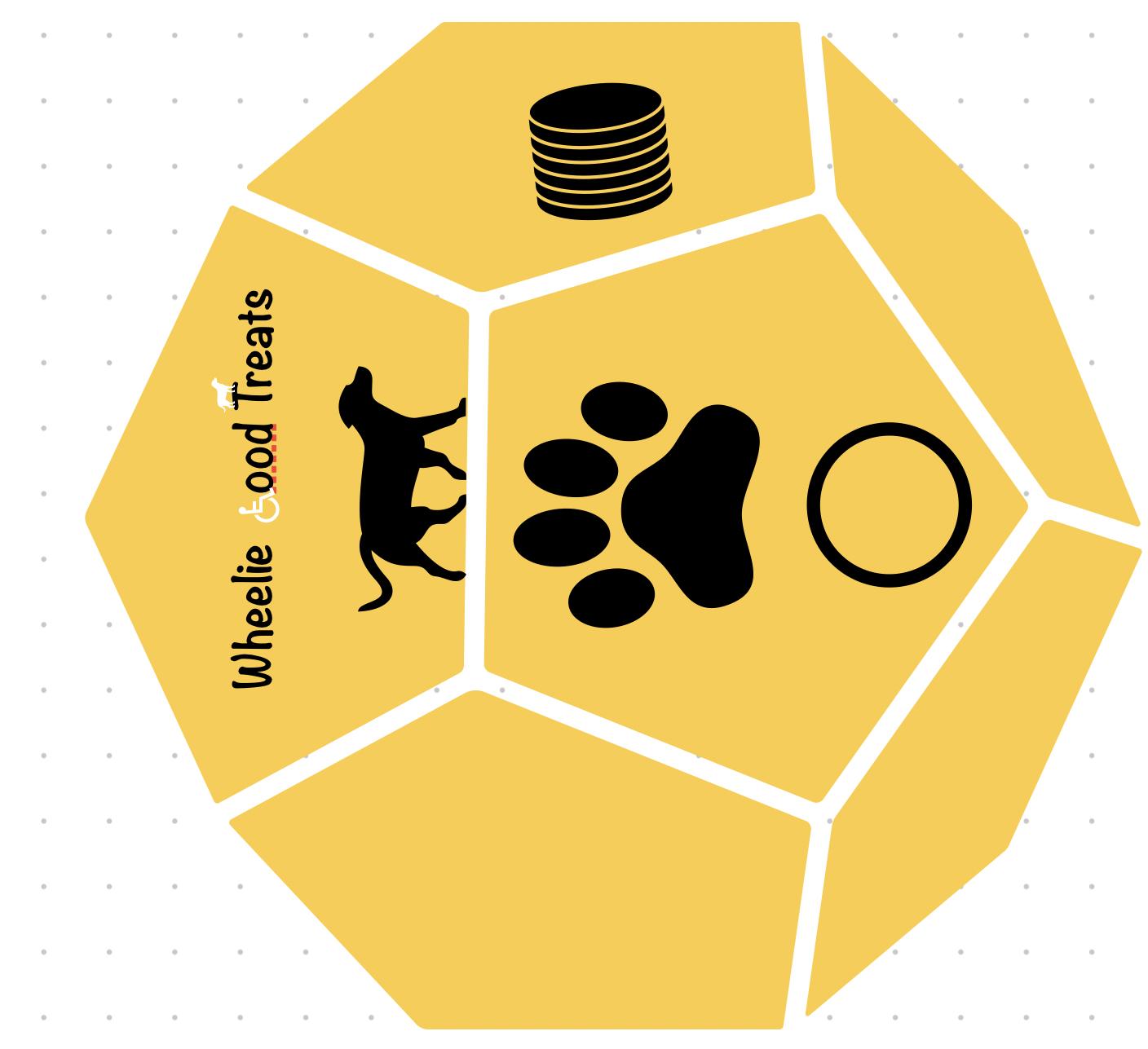 Compartment 2 : Button
Compartment 3 : Wheelchair Clamp
[Speaker Notes: Nicholas]
Chosen Concept
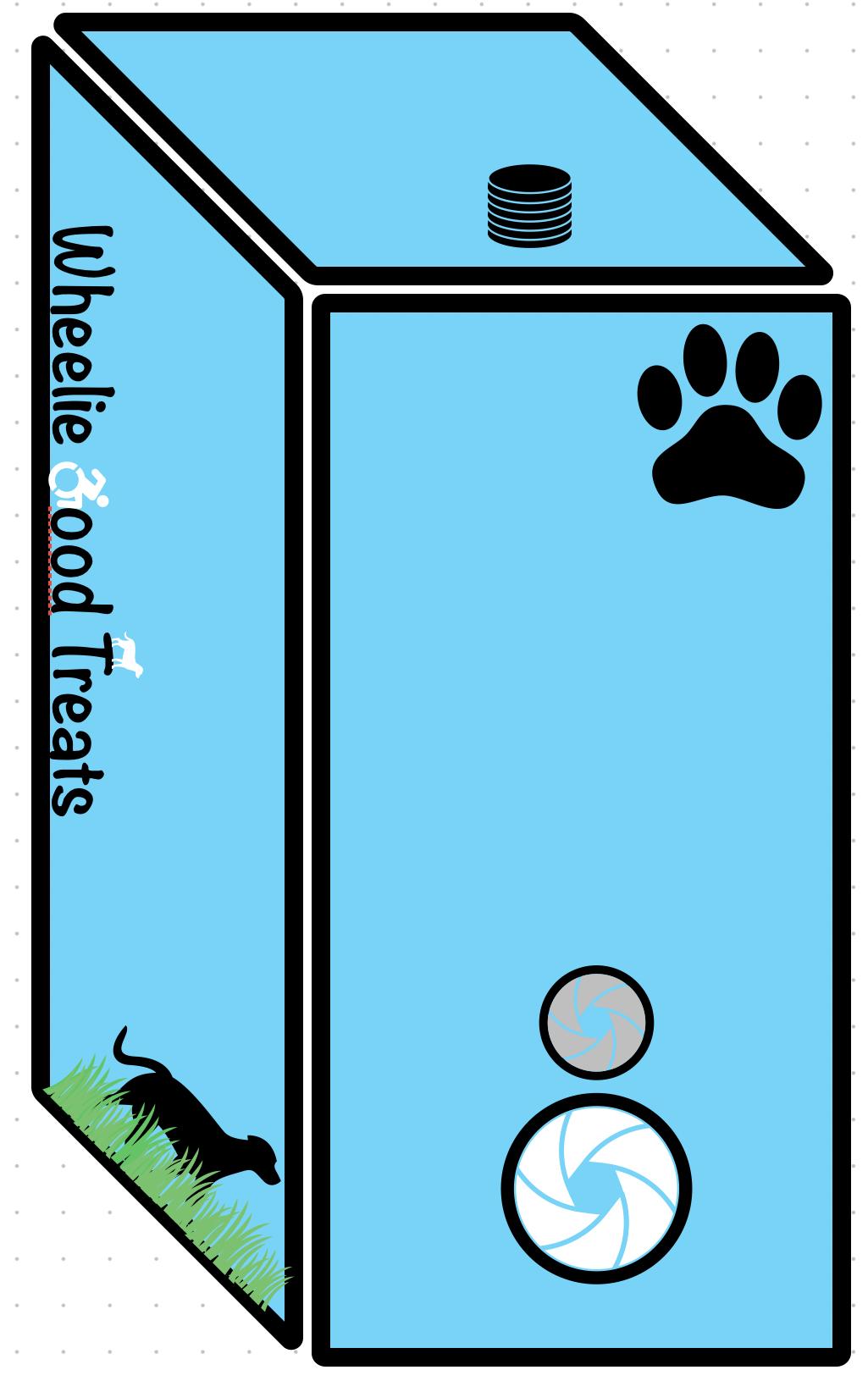 Easy to implement
More compact
High feasibility
[Speaker Notes: Nicholas]
Prototype/ Test plan
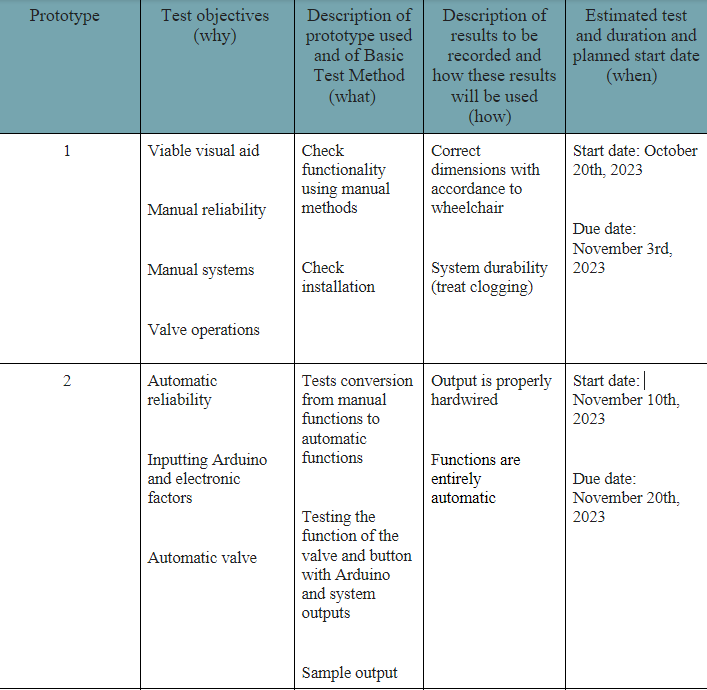 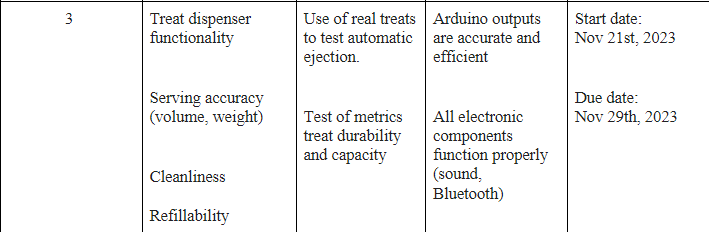 Prototype 1
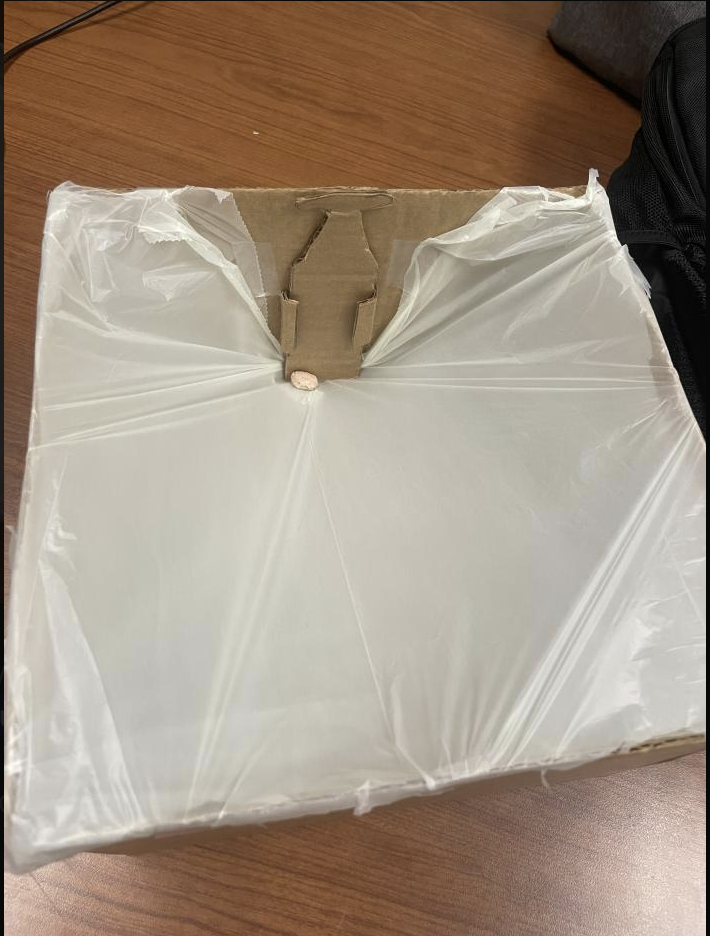 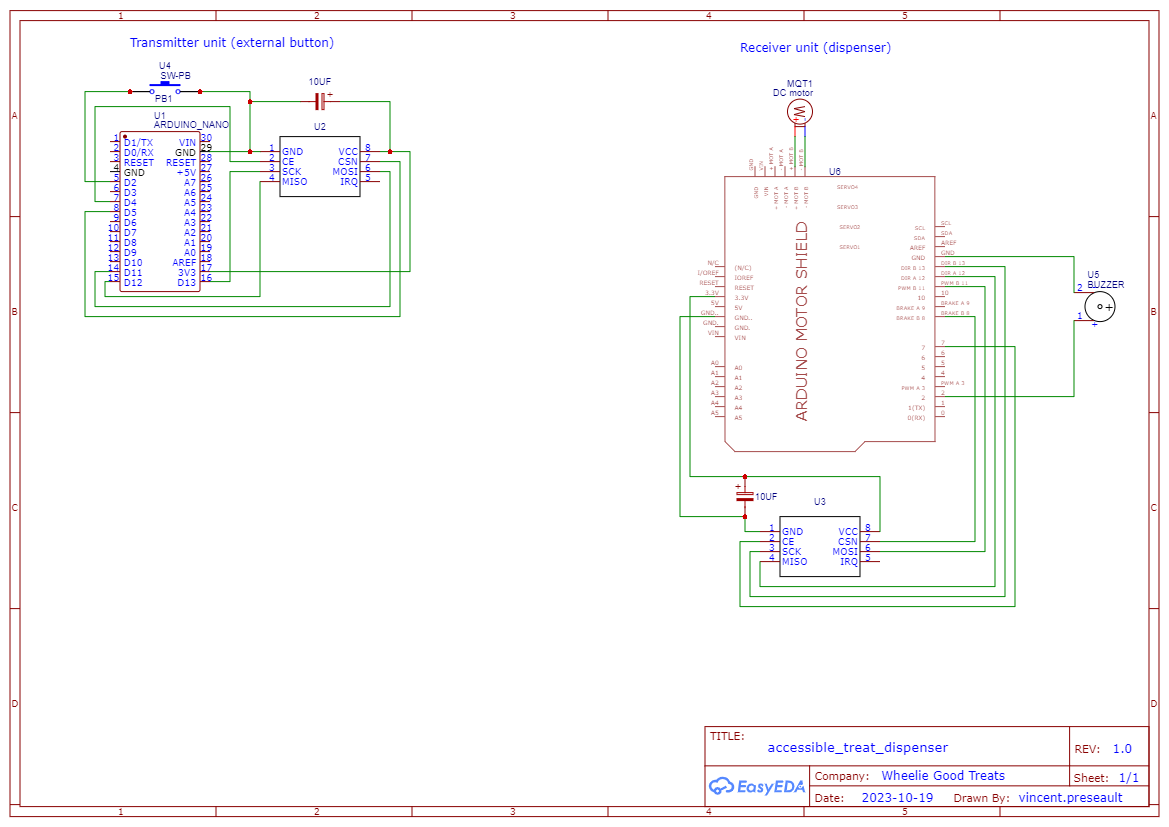 [Speaker Notes: Kevin]
Prototype 2
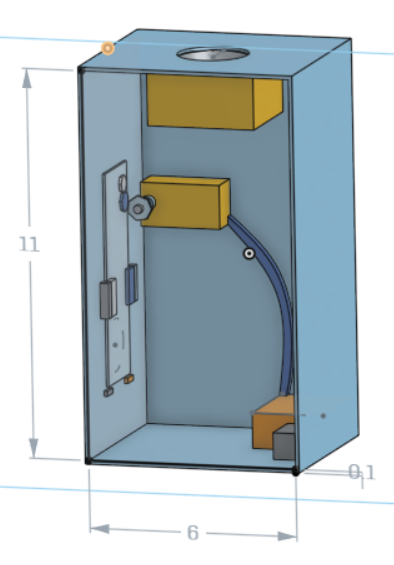 [Speaker Notes: Kevin]
Prototype 3
[Speaker Notes: Kevin]
Live Demo
Trials and tribulations
Time trouble
Expensive items
High workload
Key Decisions
Knife valve based product
Treat storage unit idea voided
Treat launcher idea voided
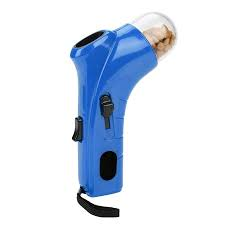 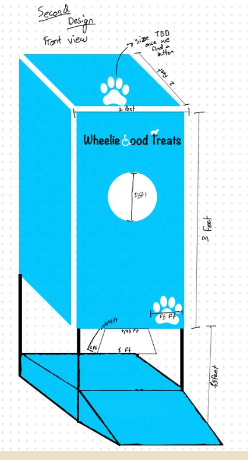 Economics
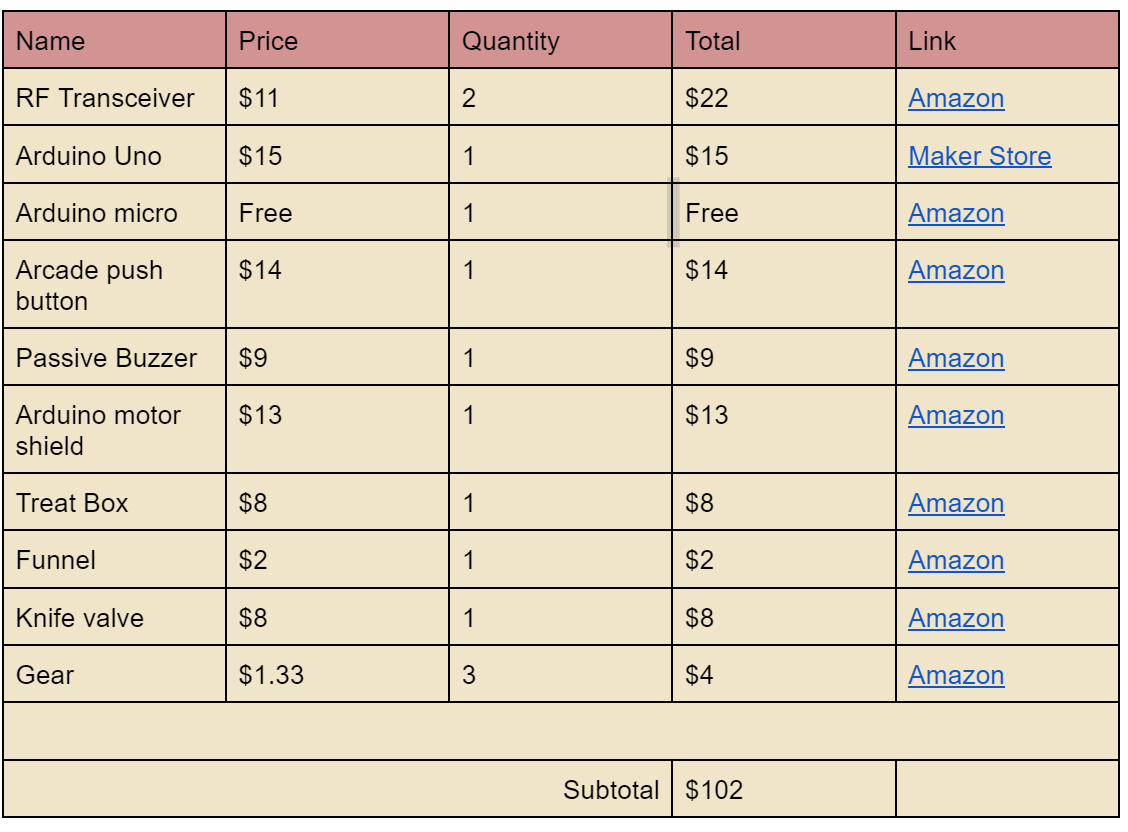 Lessons Learned
Scaling down the product can be necessary for success
Constant communication with the client is crucial
Future work
-Connecting all electronics together
-Testing mounting system of the treat dispenser
-Final aesthetic touches